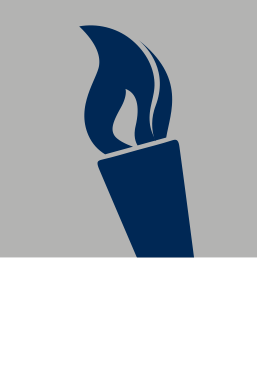 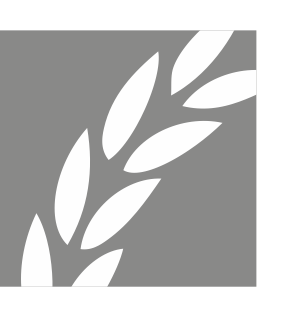 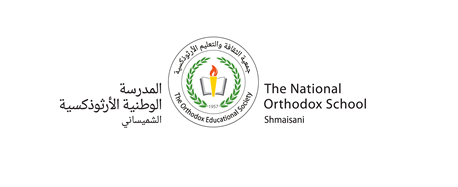 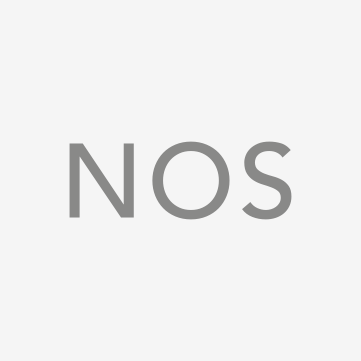 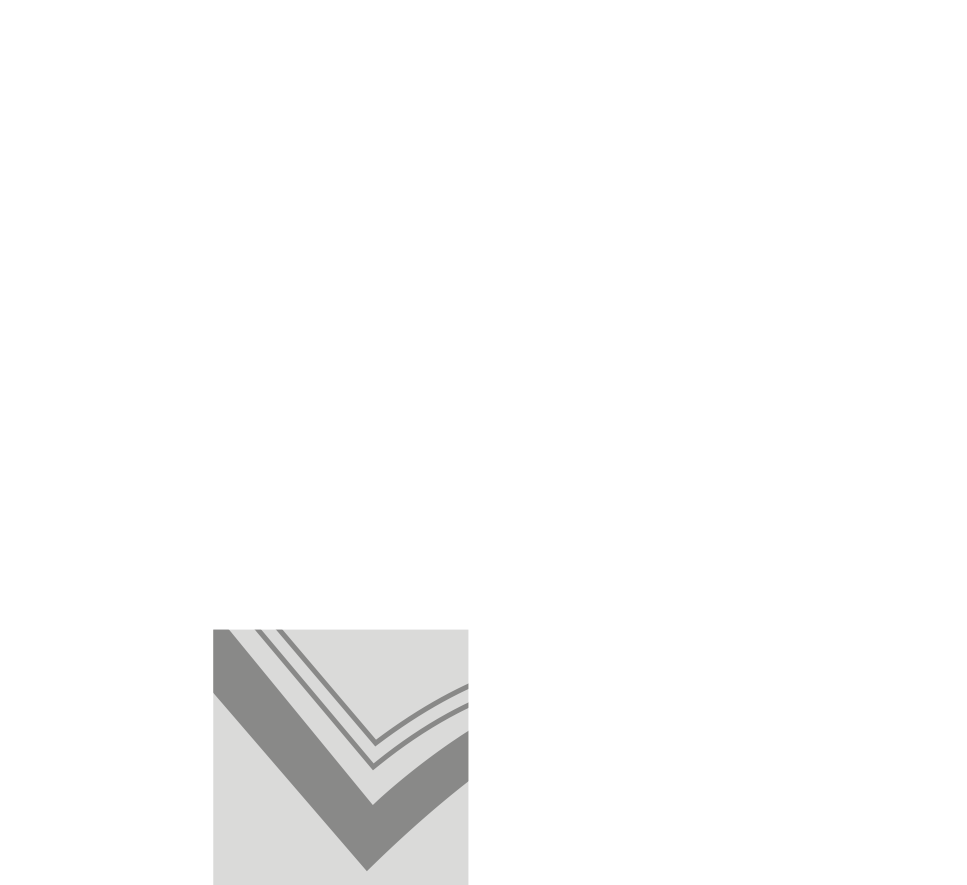 Neutralisation and Reactions with acids
Study Sheet #3
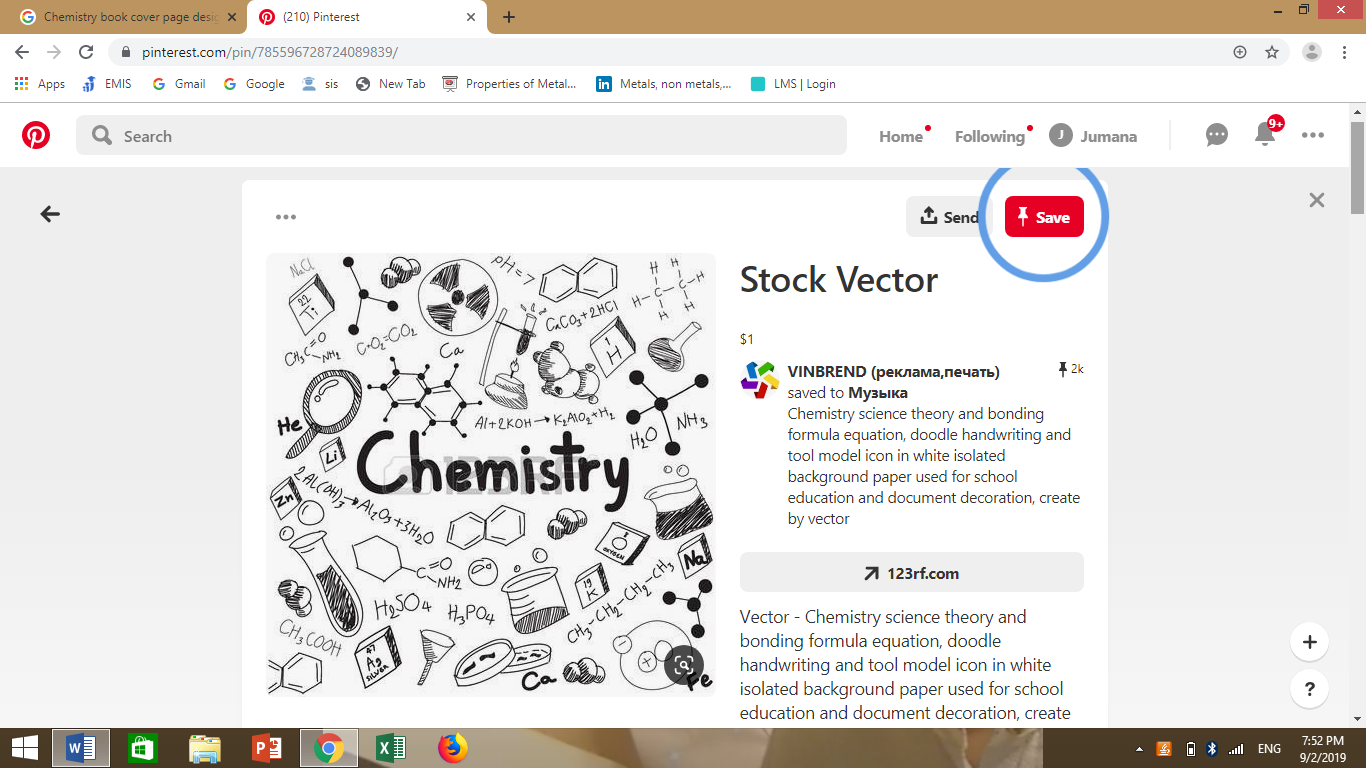 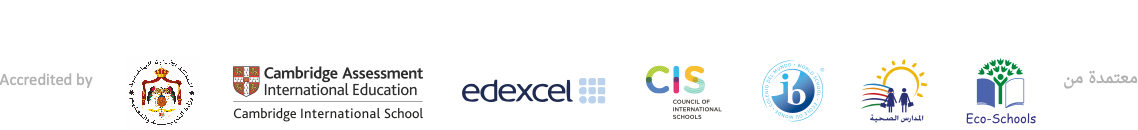 Learning Objectives:
Define neutralisation.
Predict salts formed in neutralization reactions.
Describe reactions between metals and acids.
Key words:
Neutralisation
Salt
Chemical reaction
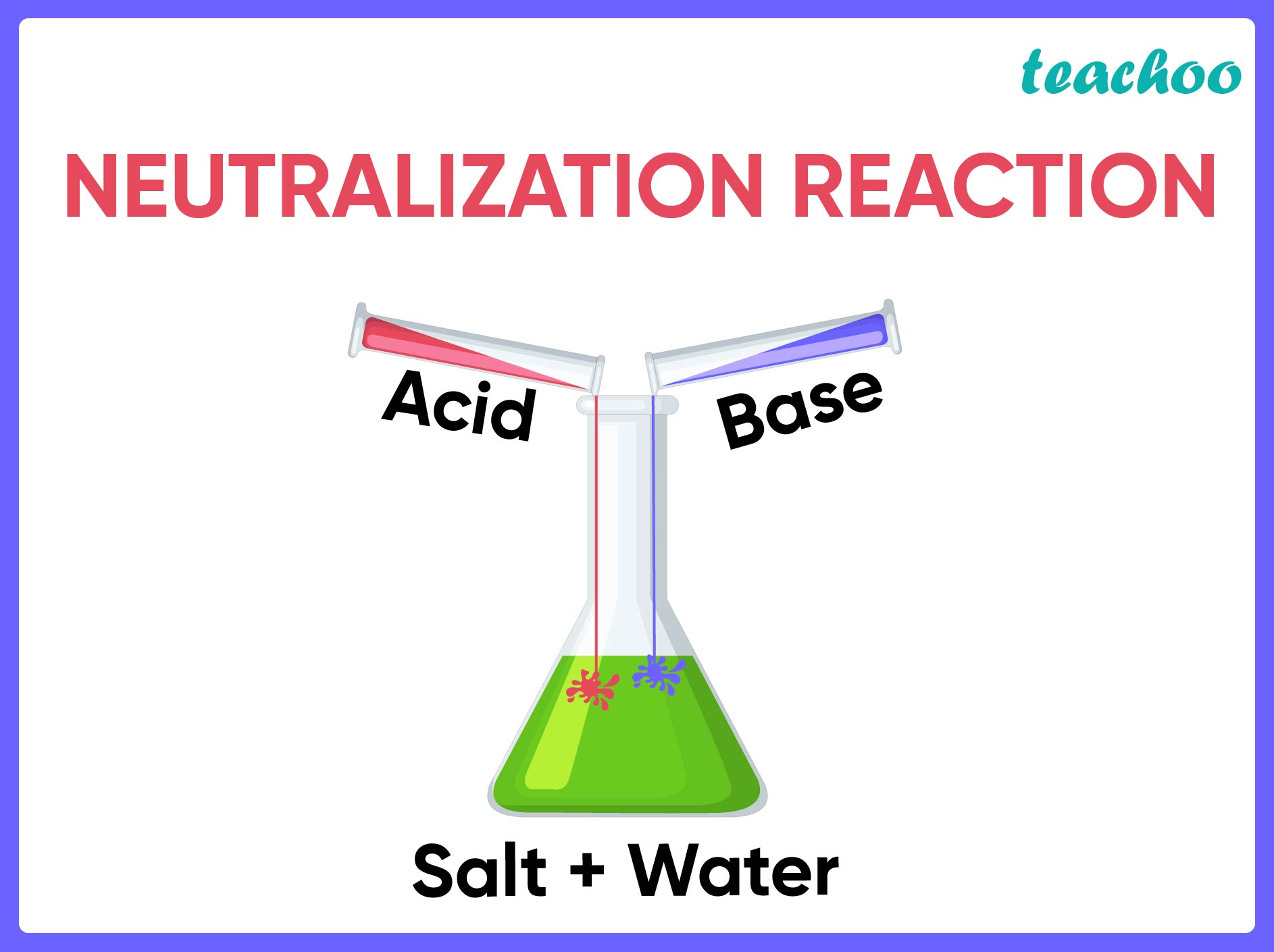 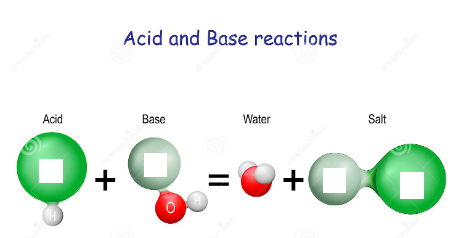 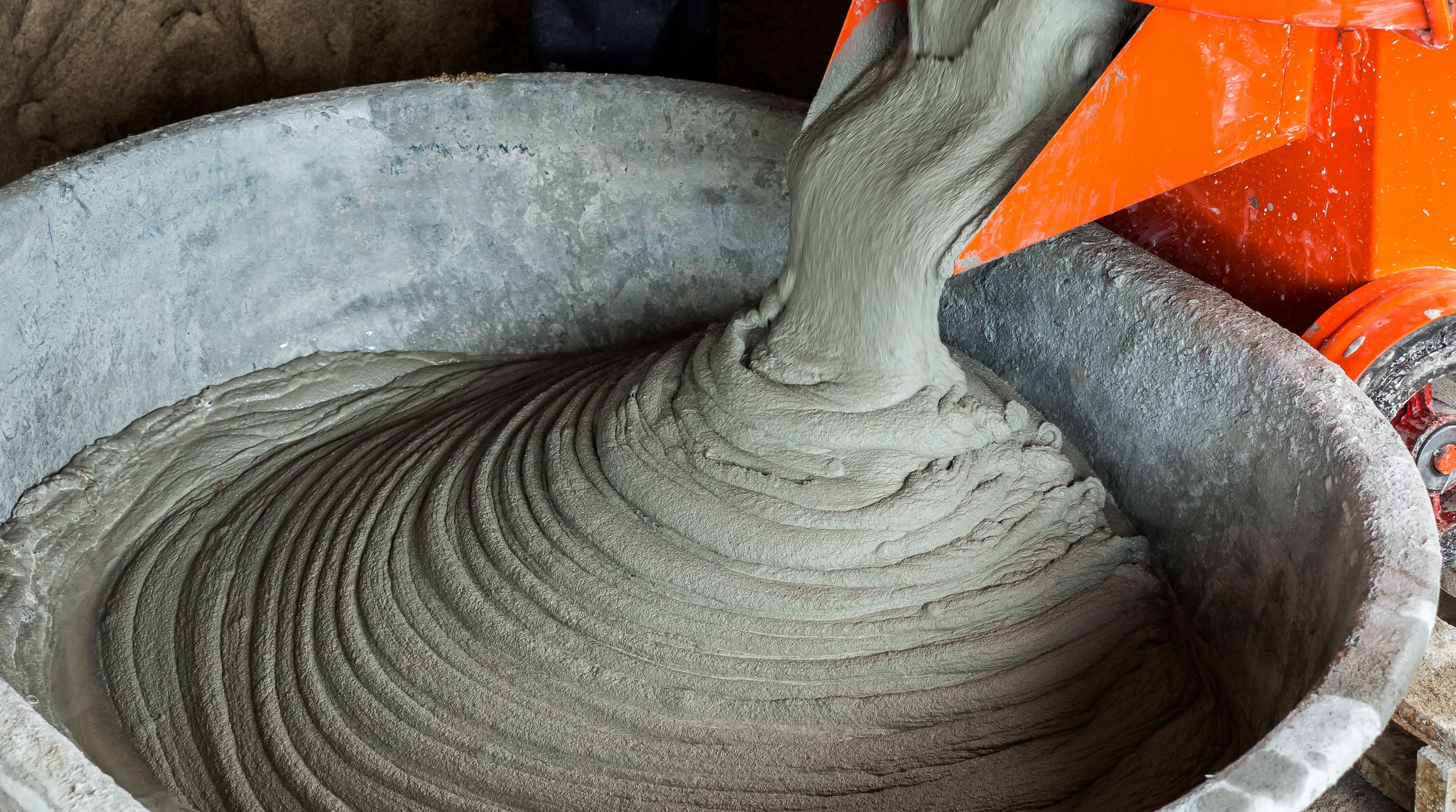 Magnesium Chloride
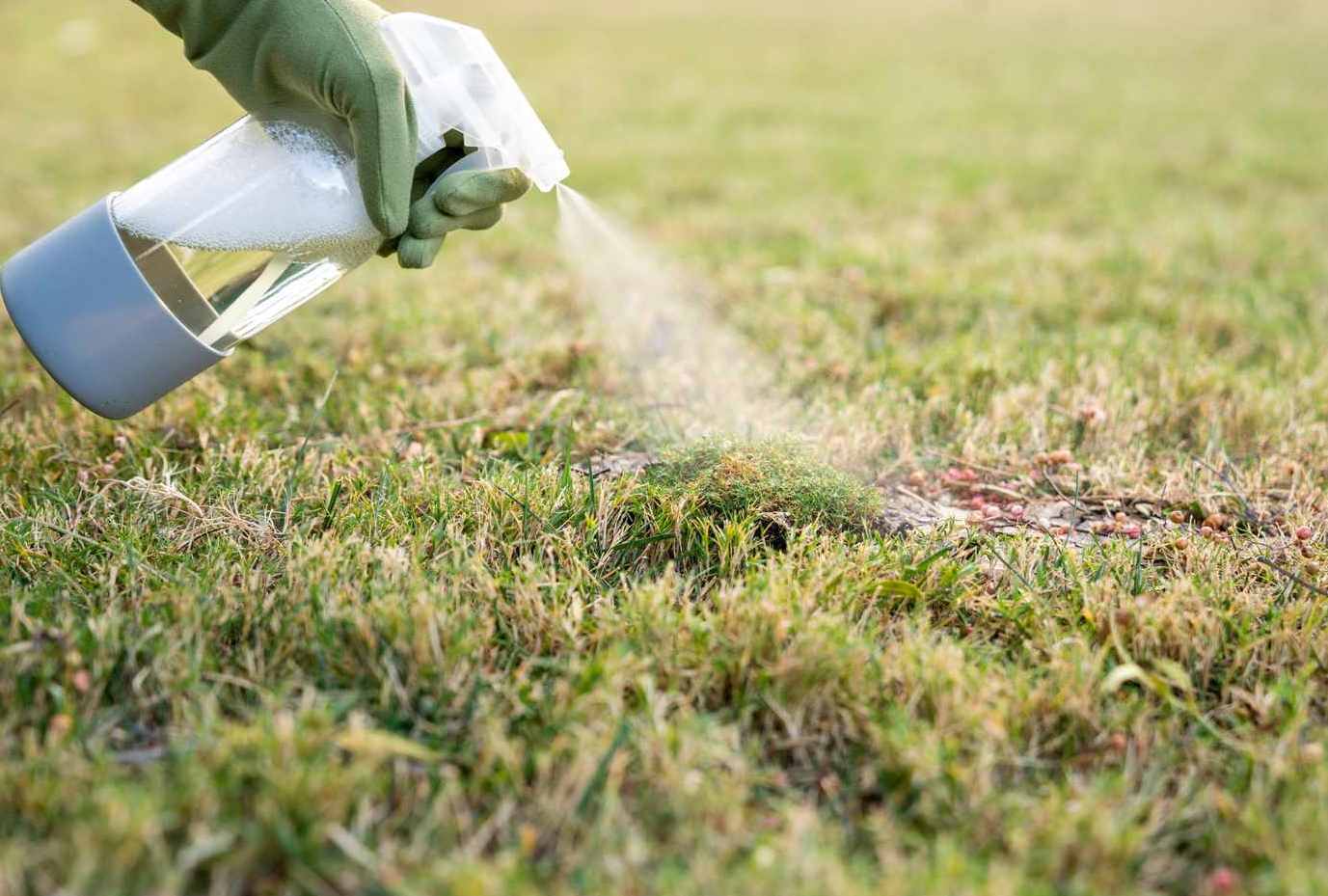 Calcium Sulfate
Iron Sulfate
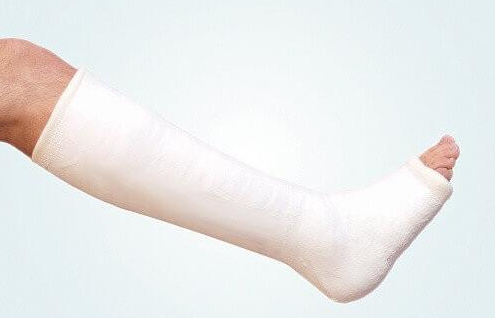 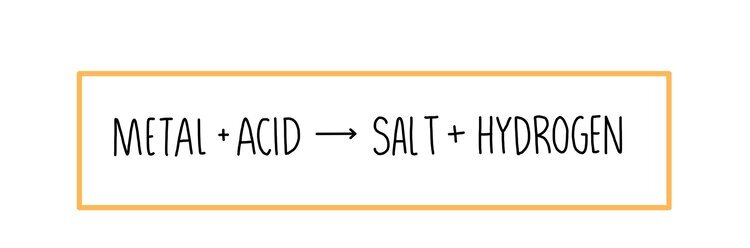 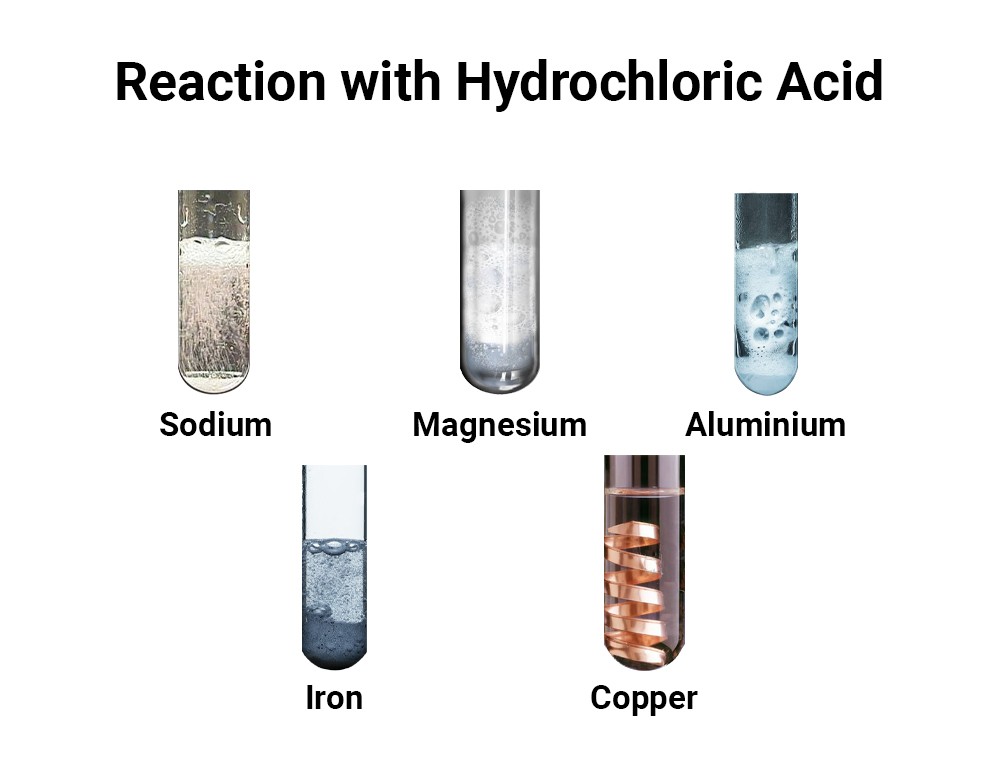 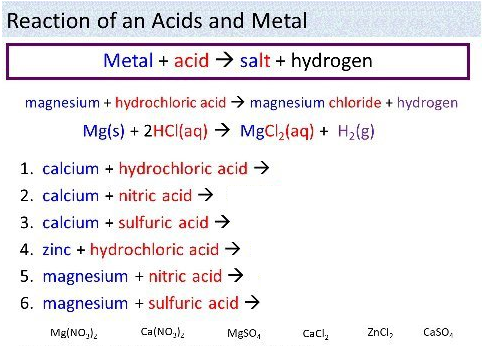